Fig. 1. Symptom severity ratings on concentration for all students at five times per day collapsed across days.
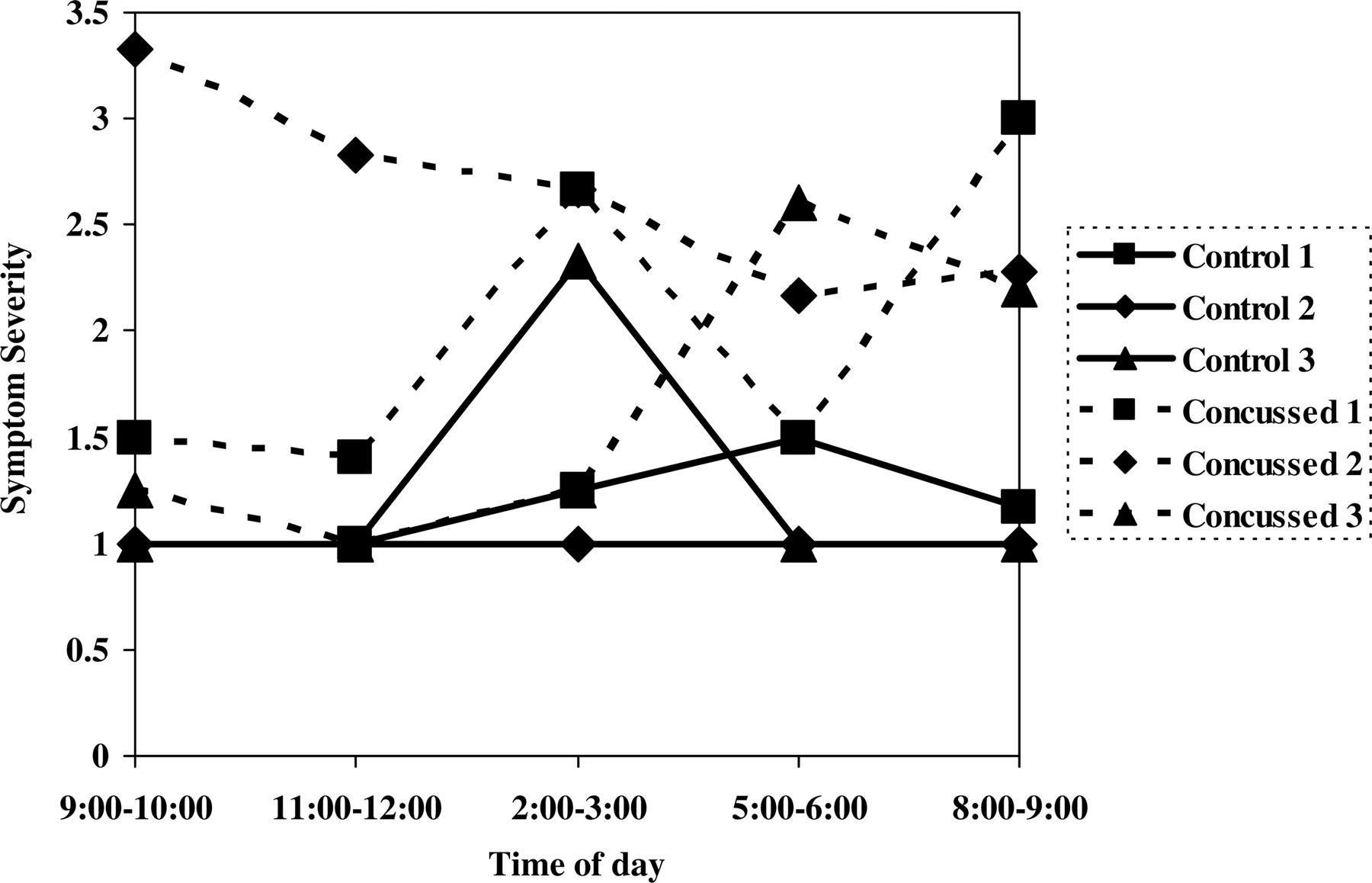 Arch Clin Neuropsychol, Volume 24, Issue 8, December 2009, Pages 791–796, https://doi.org/10.1093/arclin/acp087
The content of this slide may be subject to copyright: please see the slide notes for details.
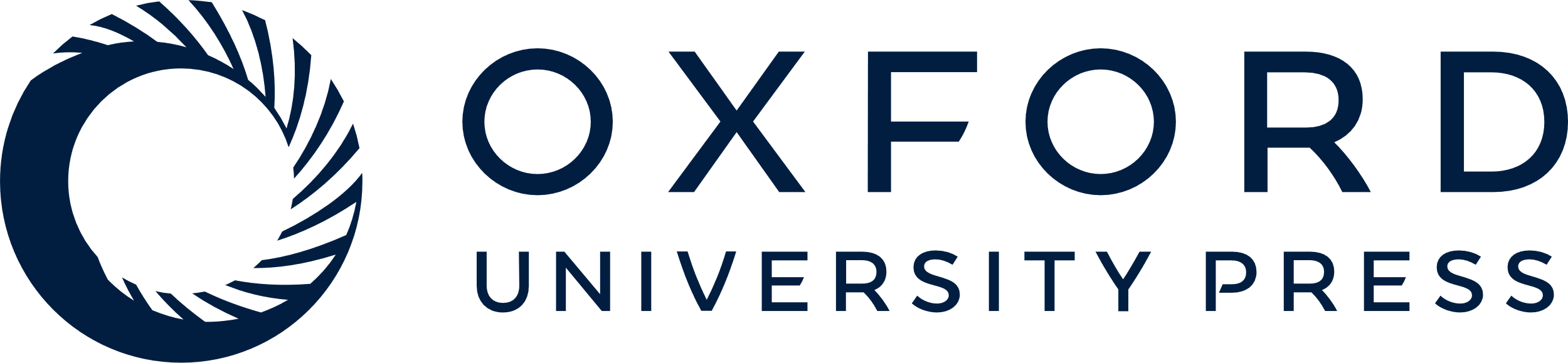 [Speaker Notes: Fig. 1. Symptom severity ratings on concentration for all students at five times per day collapsed across days.


Unless provided in the caption above, the following copyright applies to the content of this slide: © The Author 2009. Published by Oxford University Press. All rights reserved. For permissions, please e-mail: journals.permissions@oxfordjournals.org.]
Fig. 2. Symptom severity ratings on irritability for all students at five times per day collapsed across days.
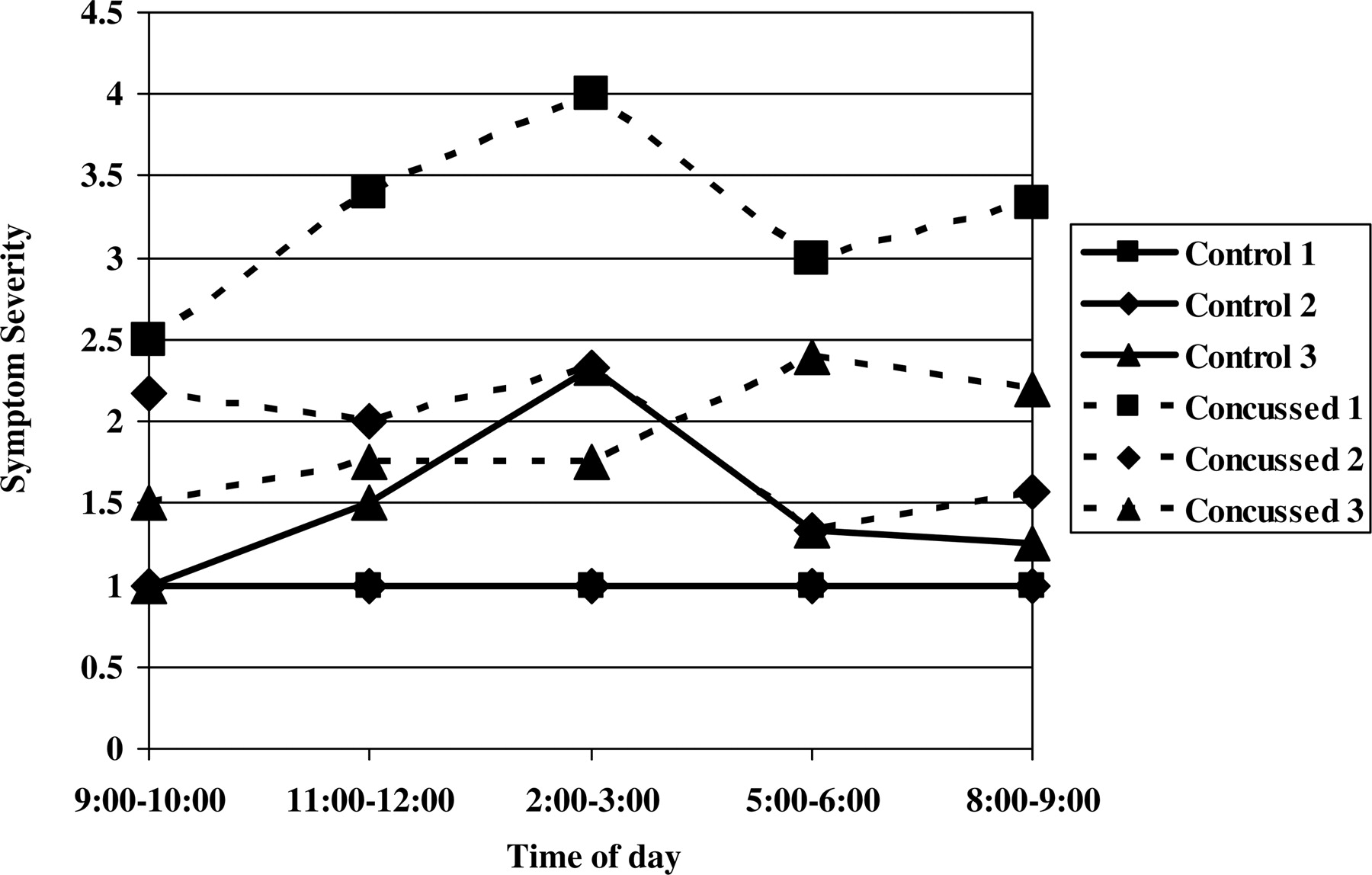 Arch Clin Neuropsychol, Volume 24, Issue 8, December 2009, Pages 791–796, https://doi.org/10.1093/arclin/acp087
The content of this slide may be subject to copyright: please see the slide notes for details.
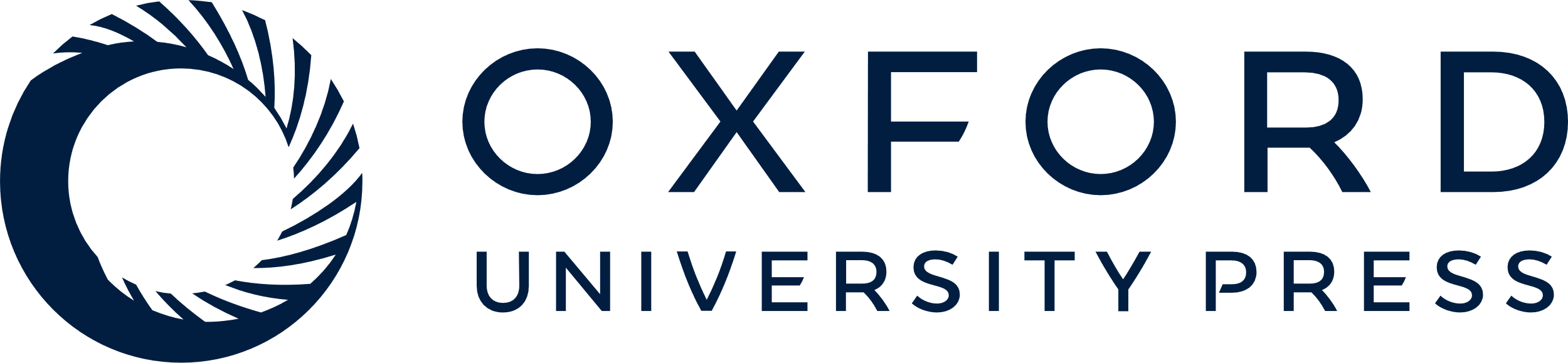 [Speaker Notes: Fig. 2. Symptom severity ratings on irritability for all students at five times per day collapsed across days.


Unless provided in the caption above, the following copyright applies to the content of this slide: © The Author 2009. Published by Oxford University Press. All rights reserved. For permissions, please e-mail: journals.permissions@oxfordjournals.org.]
Fig. 3. Symptom severity ratings on headaches for all students at five times per day collapsed across days.
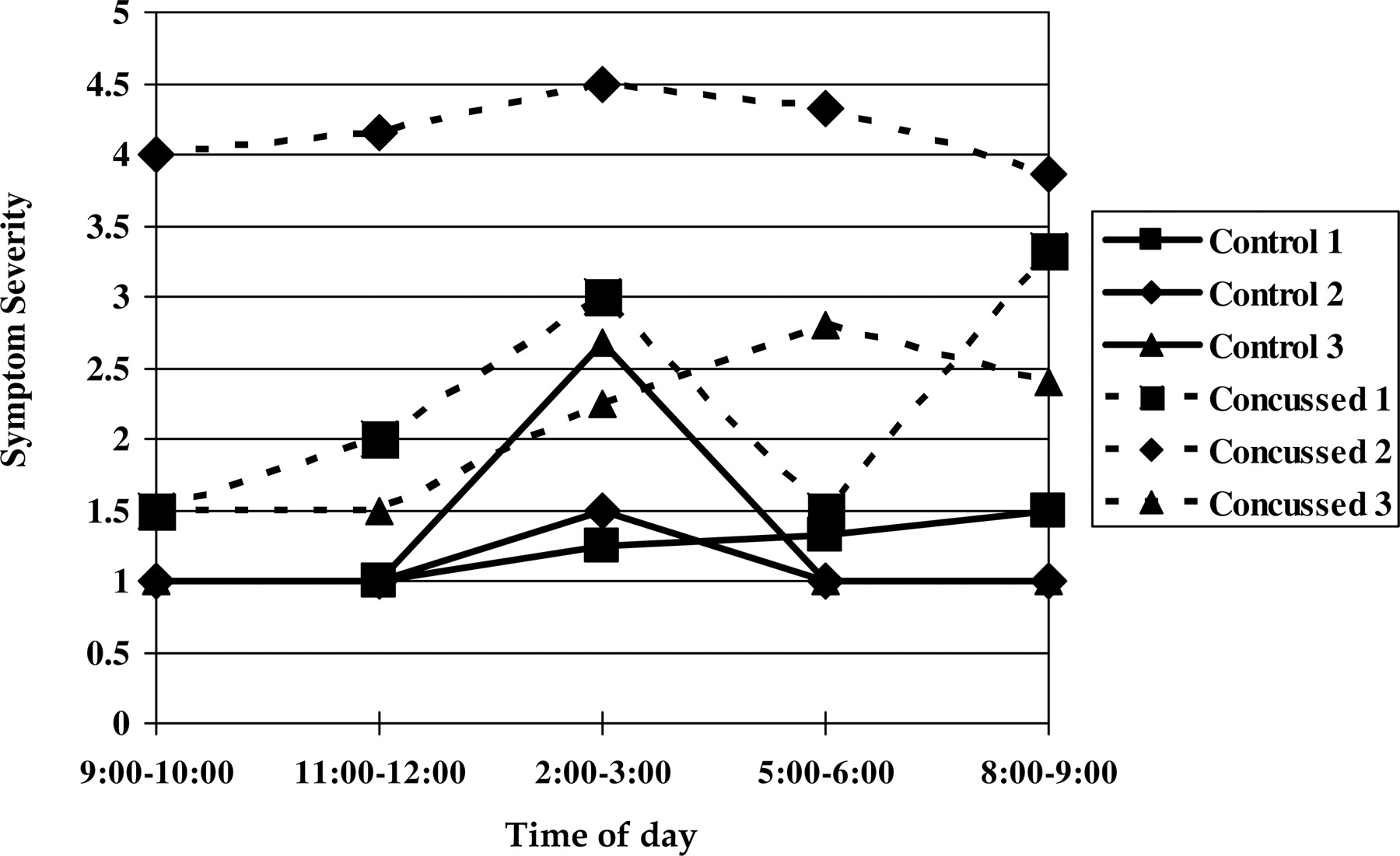 Arch Clin Neuropsychol, Volume 24, Issue 8, December 2009, Pages 791–796, https://doi.org/10.1093/arclin/acp087
The content of this slide may be subject to copyright: please see the slide notes for details.
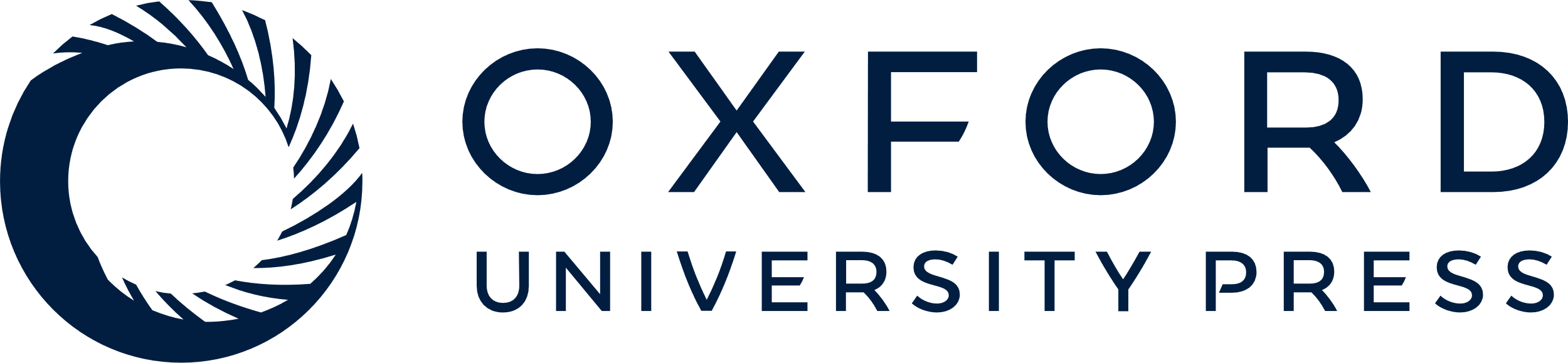 [Speaker Notes: Fig. 3. Symptom severity ratings on headaches for all students at five times per day collapsed across days.


Unless provided in the caption above, the following copyright applies to the content of this slide: © The Author 2009. Published by Oxford University Press. All rights reserved. For permissions, please e-mail: journals.permissions@oxfordjournals.org.]